これからはじめる人のための
Twinmotion2022 　　 使い方・その３　　　マテリアル編
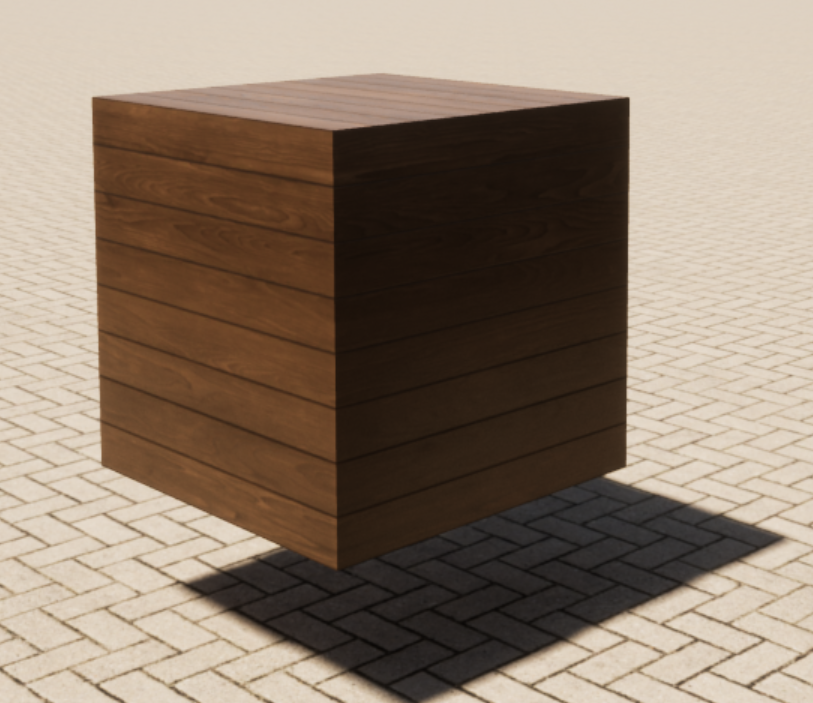 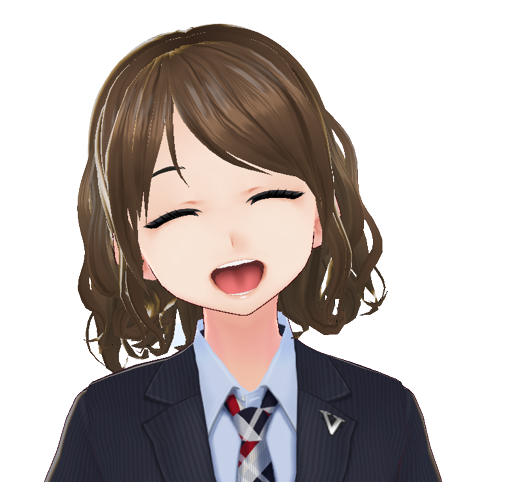